CTV: % of Time Spent & Ad Spend vs. Total Media
Scan or click to access more video consumption insights
Viewers are migrating to CTV faster than the ad dollars which represents a key opportunity for marketers
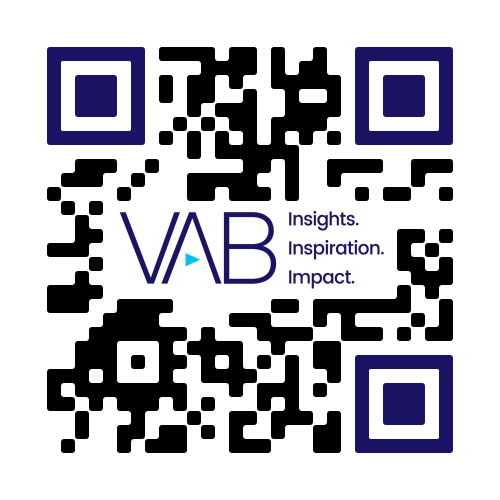 CTV - % of Time Spent with Media and % of Total Ad Spending
Source: EMARKETER Forecast, June 2024. ‘Connected TV: Share of Time Spent per Day With Media by US Adults vs. Share of Total Ad Spending – 2019-2026’. Note: connected TV (CTV) time spent includes ages 18+, includes all time spent using the internet through a CTV, and includes CTV devices such as Apple TV, Xfinity Flex, connected Blu-ray devices, connected game consoles, Google Chromecast, Roku, and smart TVs; CTV ad spending includes digital advertising that appears on CTV devices, includes display ads that appear on home screens and in-stream video ads that appear on CTVs from platforms like Hulu, Roku, and YouTube, and excludes network-sold inventory from traditional linear TV and addressable TV advertising; ad spending forecast from March 2024.
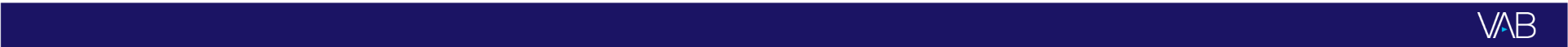 theVAB.com/insights